Портрет
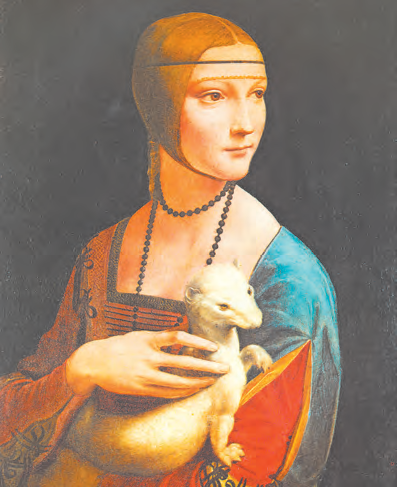 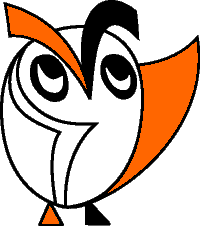 Изобразительное искусство. 3-й класс.
Урок 3.
© ООО «Баласс», 2013.
[Speaker Notes: Леонардо да Винчи «Дама с горностаем»]
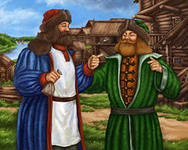 [Speaker Notes: Боман Ольга. Иллюстрация]
Формулирование проблемы
Какие бывают портреты?
Возможны и другие варианты проблемного вопроса.
Что вы знаете о портрете?
Вспомните, что такое портрет?
Планирование
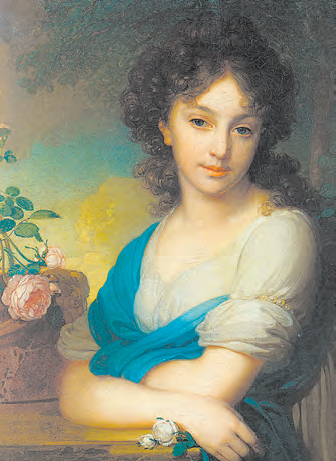 Портрет − это живописное произведение, в котором переданы черты определённого человека. Изображённый на портрете человек называется моделью.
[Speaker Notes: В. Боровиковский «Портрет Е. А. Нарышкиной»]
Поиск решения проблемы
Рассмотрите портрет  и расскажите друг другу, какие черты характера своей модели передал Леонардо да Винчи?
Какие детали свидетельствуют о том, что эти люди жили очень давно?
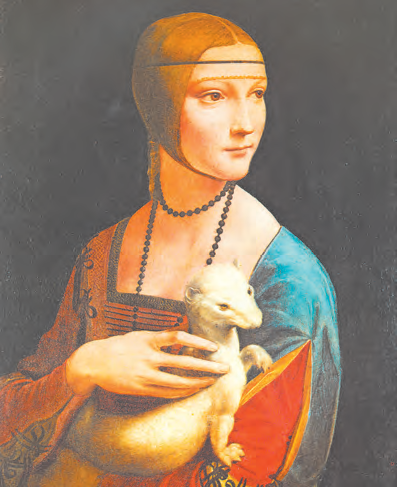 Какие детали свидетельствуют о том, что эти люди жили очень давно?
Рассмотрите портрет  и расскажите друг другу, какие черты характера своей модели передал Джованни Беллини?
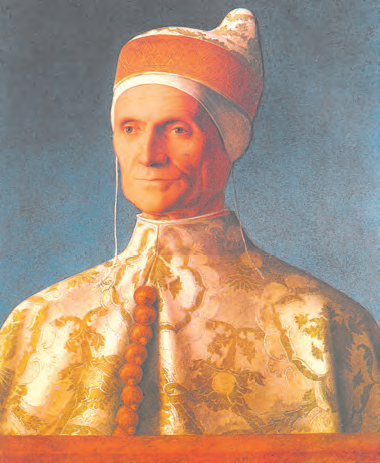 Как вы думаете, каковы особенности каждой разновидности портрета?
Какие бывают портреты
   Существует множество разновидностей портрета.
   На парадных портретах запечатлены знатные вельможи, военачальники или государственные деятели. Их изображали в полный рост или даже на коне, в роскошной одежде, с наградами. Такие портреты всегда выполнялись на заказ.
   В камерных портретах основное внимание художника обращено на личность портретируемого человека. Такие портреты обычно невелики по размерам. В них более полно выражено личное отношение художника к модели.
   Ещё бывают групповые портреты (на них изображено несколько человек), парные (изображены два человека) или индивидуальные (изображён один человек).
1. До чтения:
- Рассмотрите иллюстрации и выделенные слова в тексте, ответьте на вопрос: О чем этот текст? Как вы думаете, каковы особенности каждой разновидности портрета?
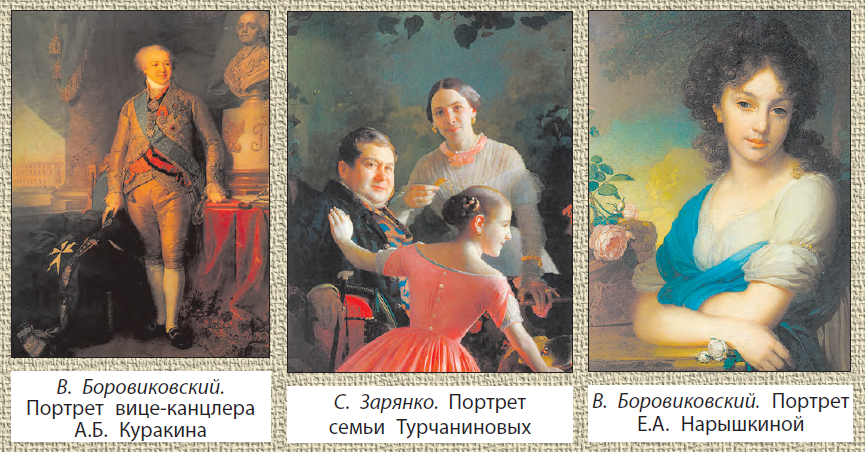 Какие бывают портреты
   Существует множество разновидностей портрета.
   На парадных портретах запечатлены знатные вельможи, военачальники или государственные деятели. Их изображали в полный рост или даже на коне, в роскошной одежде, с наградами. Такие портреты всегда выполнялись на заказ.
   В камерных портретах основное внимание художника обращено на личность портретируемого человека. Такие портреты обычно невелики по размерам. В них более полно выражено личное отношение художника к модели.
   Ещё бывают групповые портреты (на них изображено несколько человек), парные (изображены два человека) или индивидуальные (изображён один человек).
2. Во время чтения:
- Прочитайте текст и назовите те особенности каждого вида портрета, которые вы не назвали.
Рассмотрите портрет и определите, к какому виду он относится. По каким признакам вы это определили?
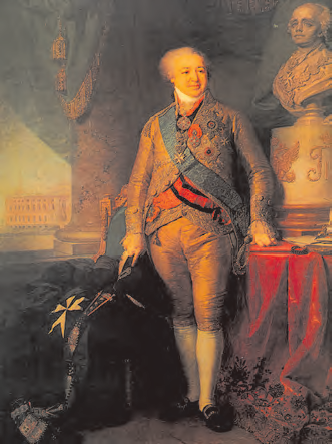 Рассмотрите портрет и определите, к какому виду он относится. По каким признакам вы это определили?
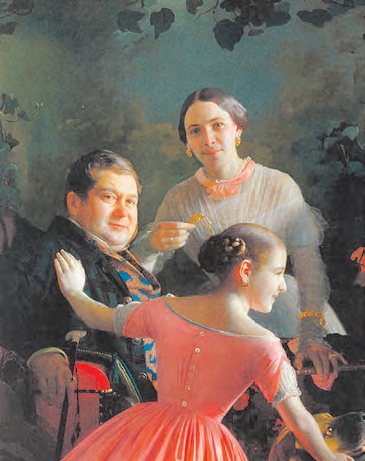 Рассмотрите портрет и определите, к какому виду он относится. По каким признакам вы это определили?
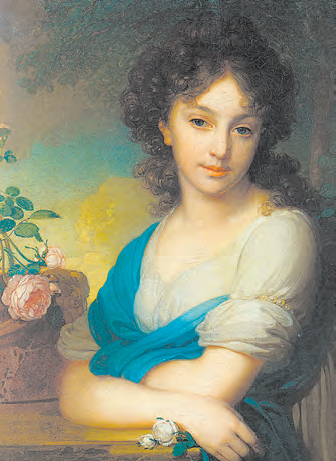 Выражение решения проблемы
Какие бывают портреты?
Продуктивное задание
Нарисуйте в альбоме портрет своего близкого или друга в старинном костюме.
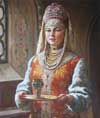 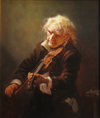 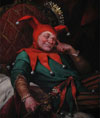 [Speaker Notes: Галерея портретов Андрея Шишкина]
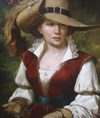 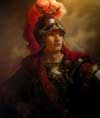 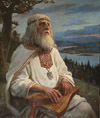 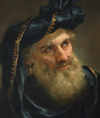 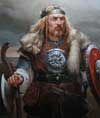 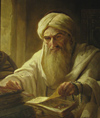 [Speaker Notes: Галерея портретов Андрея Шишкина]
Рефлексия
Оцените свою работу на уроке:
– Что тебе нужно было сделать?
– Ты выполнил работу?
– Ты выполнил работу самостоятельно или с помощью?      С чьей? 
– Что бы ты хотел изменить в своей работе?
– Как бы ты оценил свою работу?
Домашнее задание
1. Прочитать текст на с. 17-19, рассмотреть портреты и ответить на вопросы. 
2. Принести рабочую тетрадь, альбом, карандаш, краски (гуашь), фломастеры.